English: First Additional Language
NQF 2
Reading for information
Module 2
Overview
Information and reference texts
The reading process
Abbreviations and acronyms
Summarising
Parts of speech
Nouns
Articles
pronouns
Antonyms and synonyms
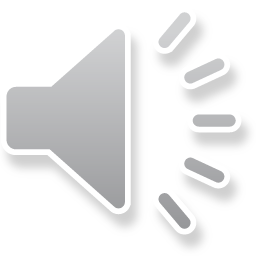 Information and reference texts
Use information and reference texts to find specific facts and information, from printed or electronic sources, for example:
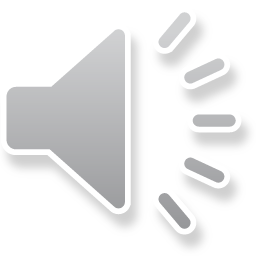 dictionaries 
encyclopaedias
textbooks
manuals
newspapers 
magazines
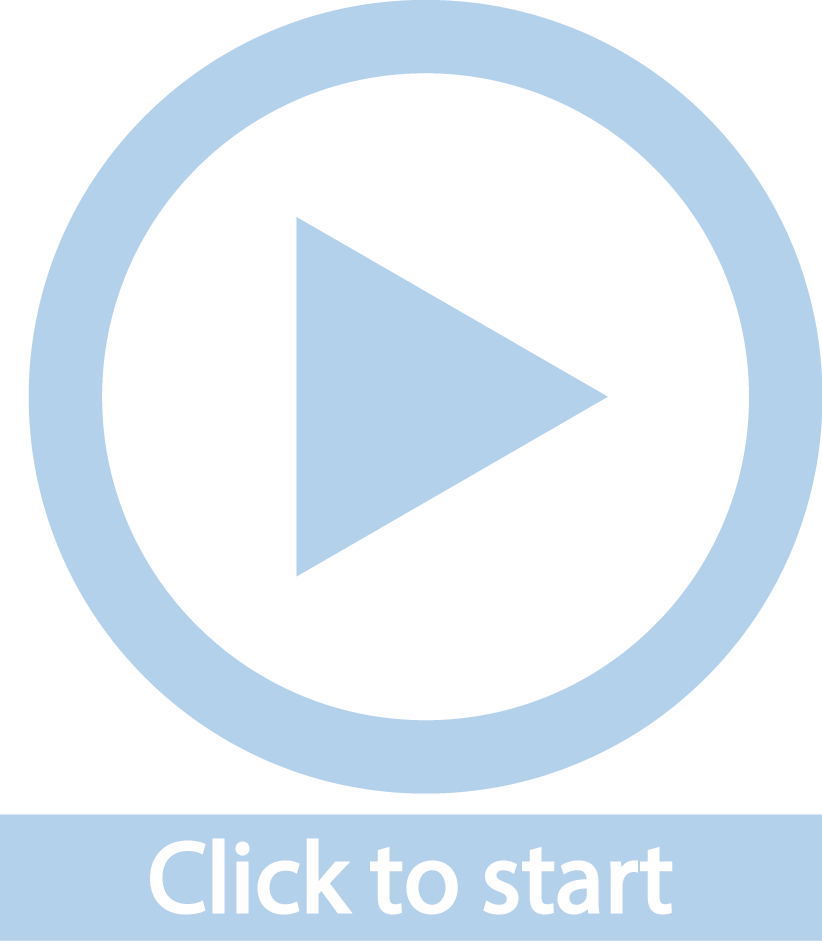 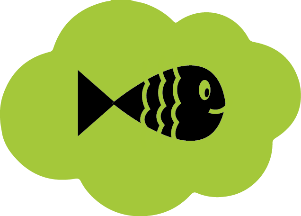 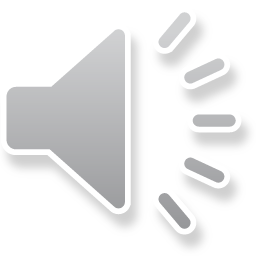 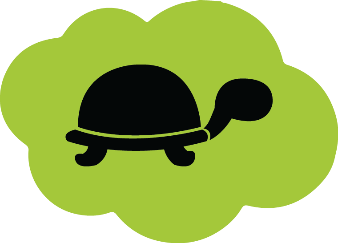 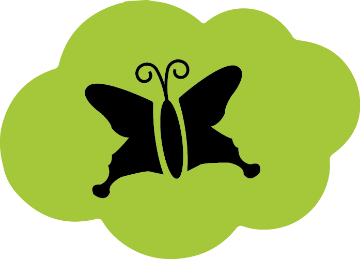 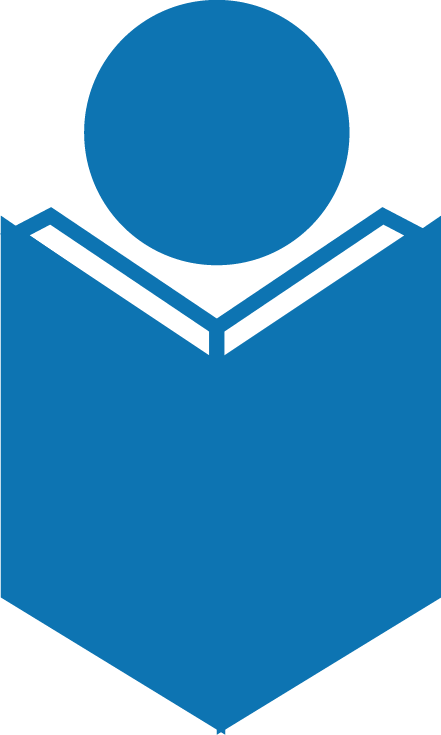 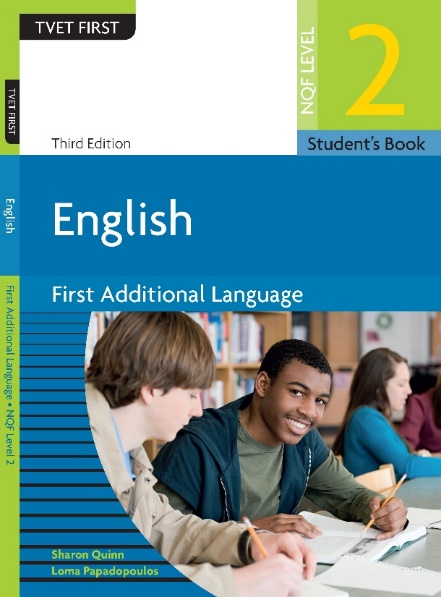 Learning activity 2.1
Module 2
Test your knowledge of this section by completing Learning activity 2.1 on page 16 of your Student’s Book.
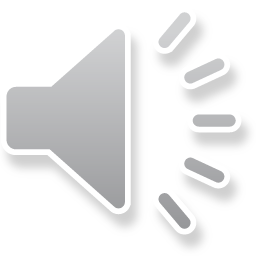 The reading process
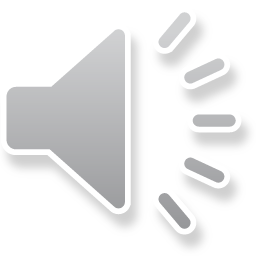 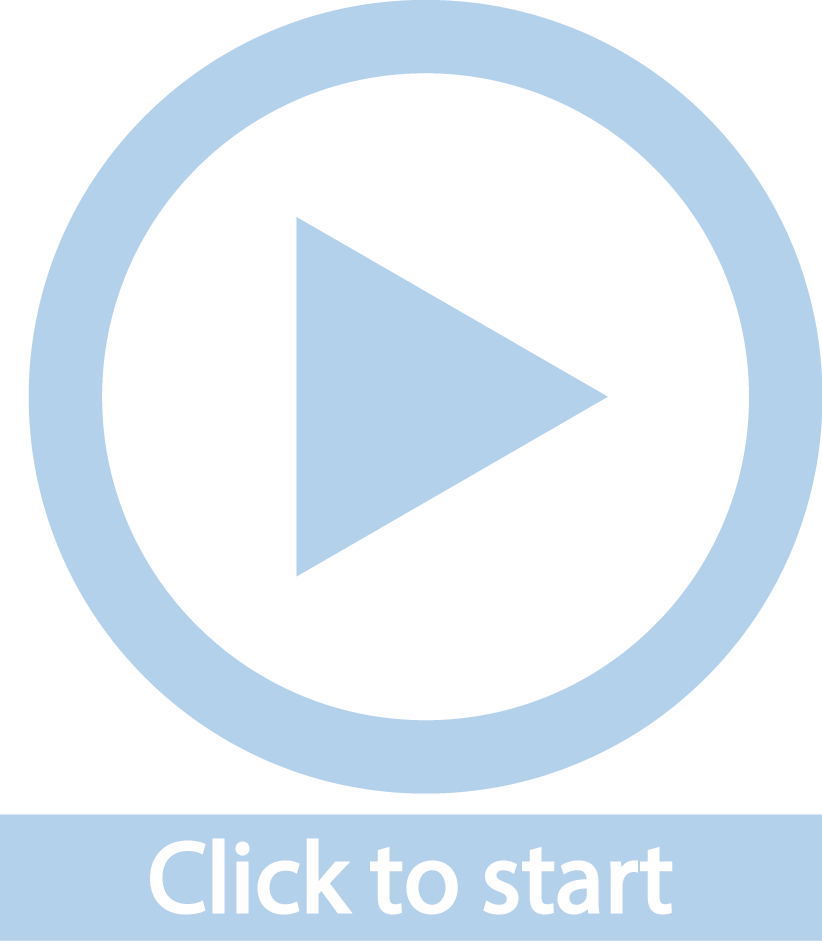 1
Pre-reading 
Skim, scan, predict
2
During reading 
Intensive reading in order to understand
Post-reading
Respond to questions and instructions
Comprehension
Summary
Language in practice
3
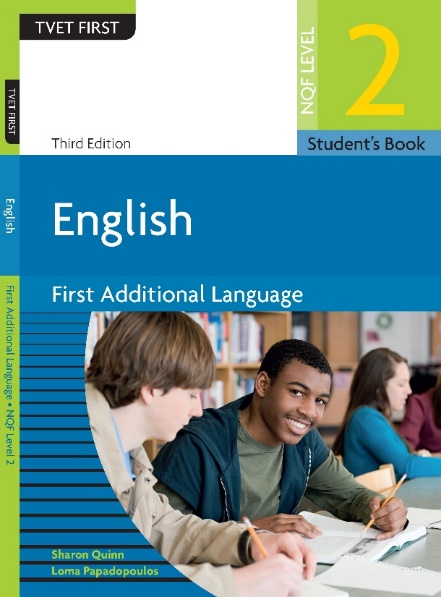 Learning activities 2.2 and 2.3
Module 2
After viewing the video, test your knowledge of this section by completing Learning activities 2.2 and 2.3 on pages 17 and 19 of your Student’s Book.
Shortening words: abbreviations and acronyms
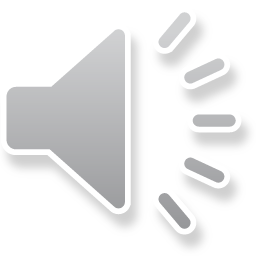 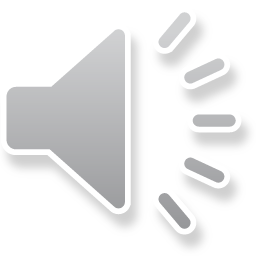 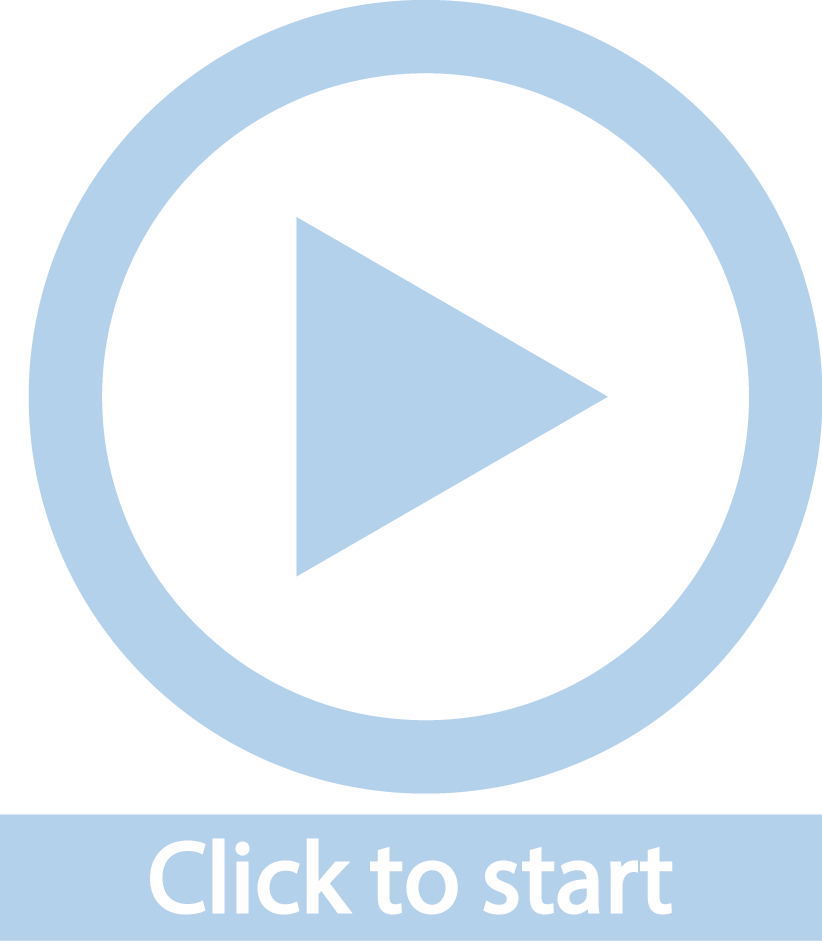 An
An
acronym
abbreviation
is also an abbreviation in which the first letters of a group of words form a word.
is a short form of a word or phrase.
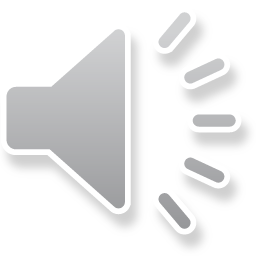 POTUS  
(President of the United States)
SAPS 
(South African Police Services)
UFO
(unidentified flying object)
abbr. 
(abbreviation)
e.g. 
(example)
no. 
(number)
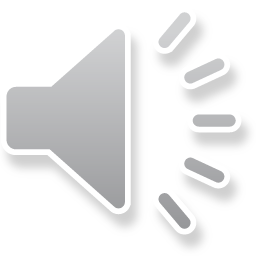 Shortening texts:How to summarise information
Step 1
PRE-READ
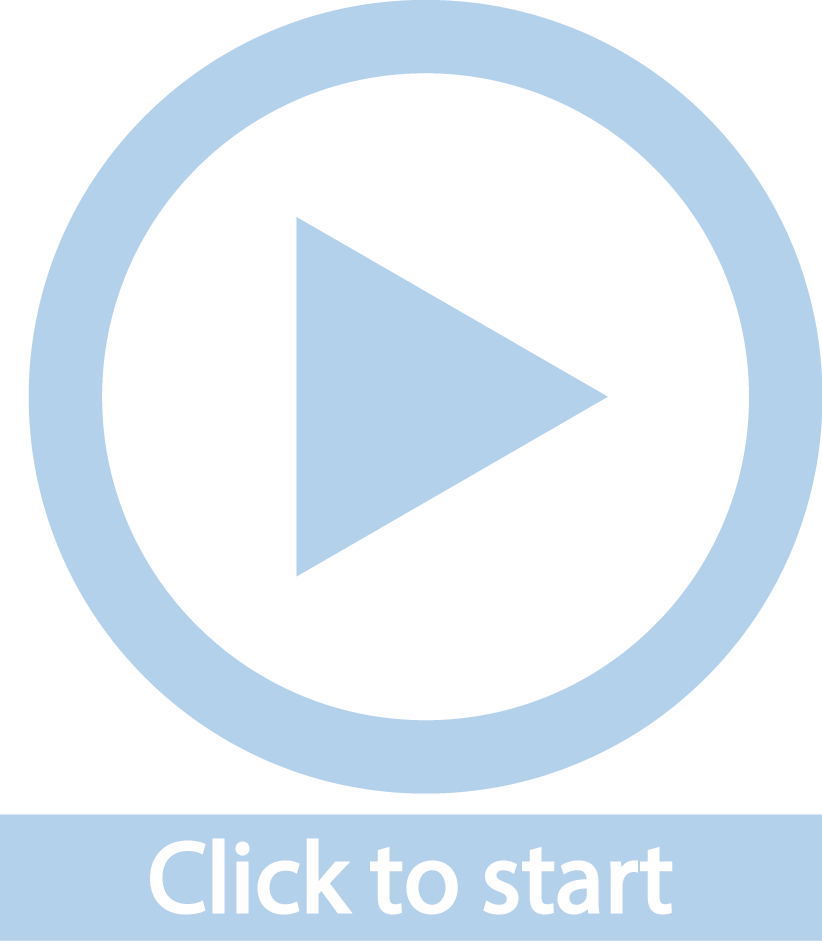 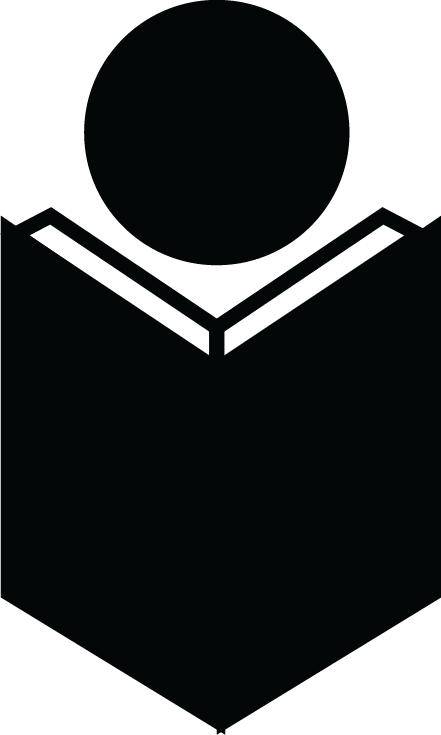 Skim, scan, predict
Shortening texts:How to summarise information
break down into main ideas, exclude supporting details
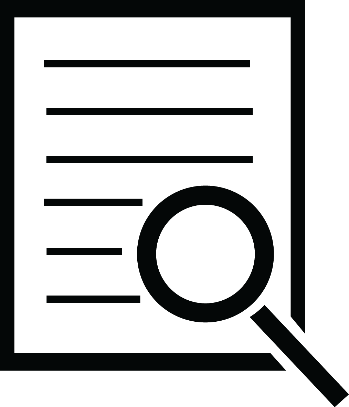 Step 2
READ and ANALYSE
Shortening texts:How to summarise information
Step 3
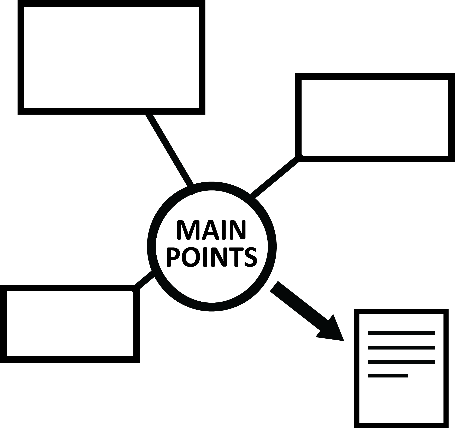 SYNTHESISE
Put back together 
in shortened format, rewrite main points, own words
Shortening texts:How to summarise information
Check work and    submit final draft
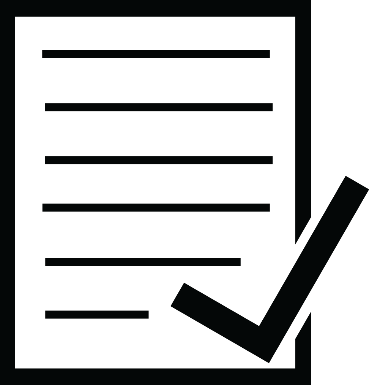 Step 4
EVALUATE
Shortening texts:How to summarise information
Step 1
PRE-READ
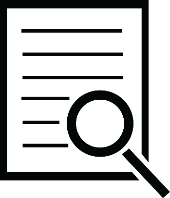 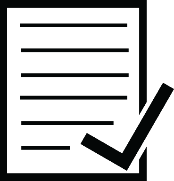 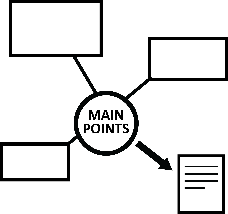 Step 2
READ and ANALYSE
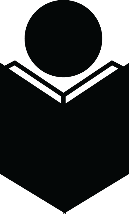 Step 4
EVALUATE
Step 3
SYNTHESISE
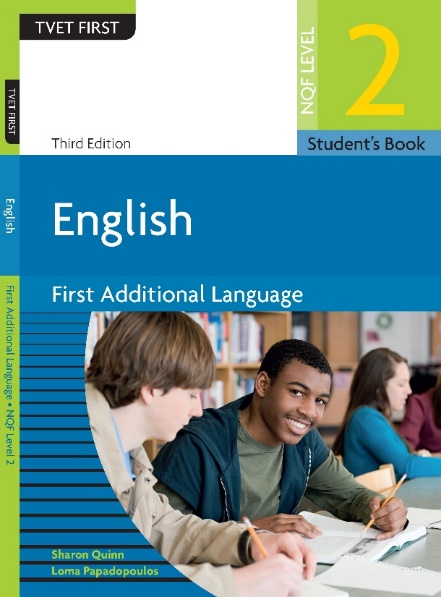 Summary activity
Module 2
Test your knowledge of this section by completing the Summary activity on page 20 of your Student’s Book.
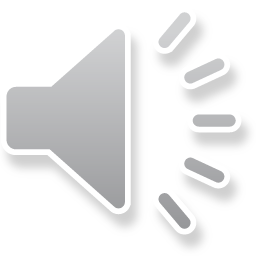 Parts of speech
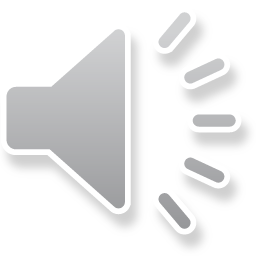 Each word in a sentence has a specific function. Words 
can function as:
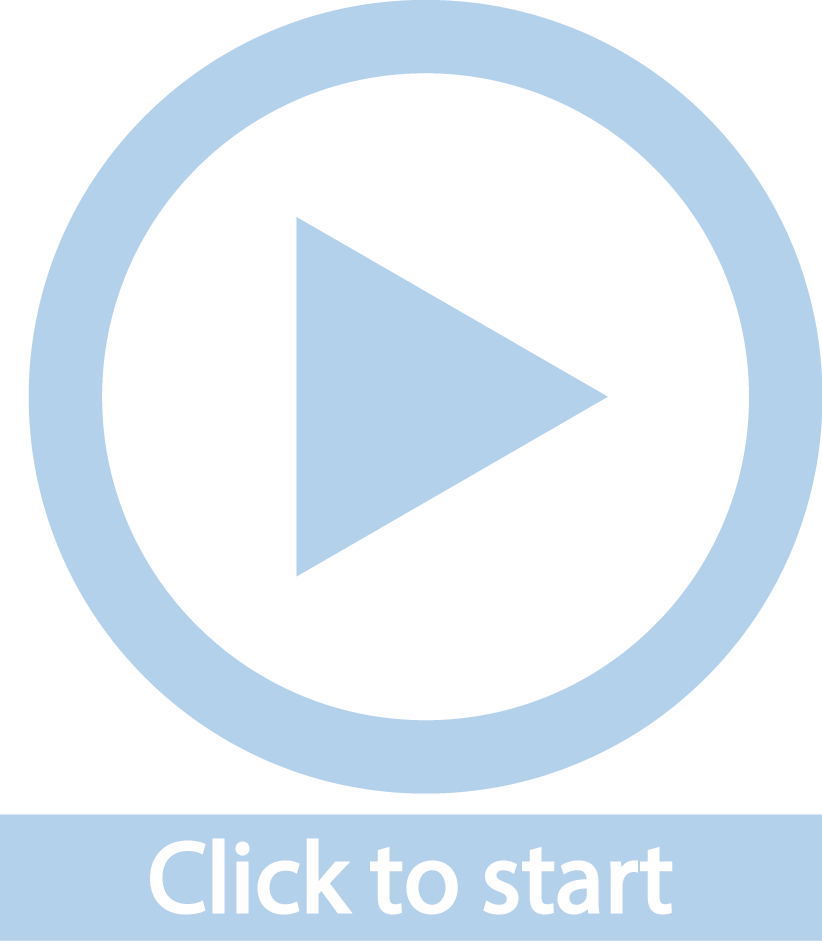 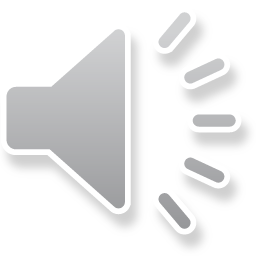 Nouns
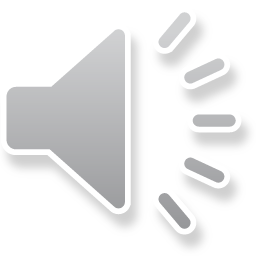 Parts 
of
Speech
Articles
Pronouns
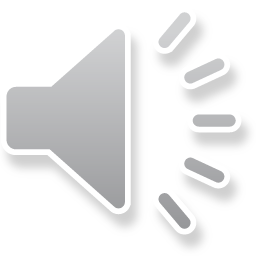 Later you will cover: 
Verbs, Adjectives, Adverbs, Prepositions and Conjunctions
Nouns
2
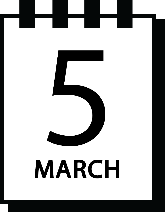 Proper nouns
Wednesday, March
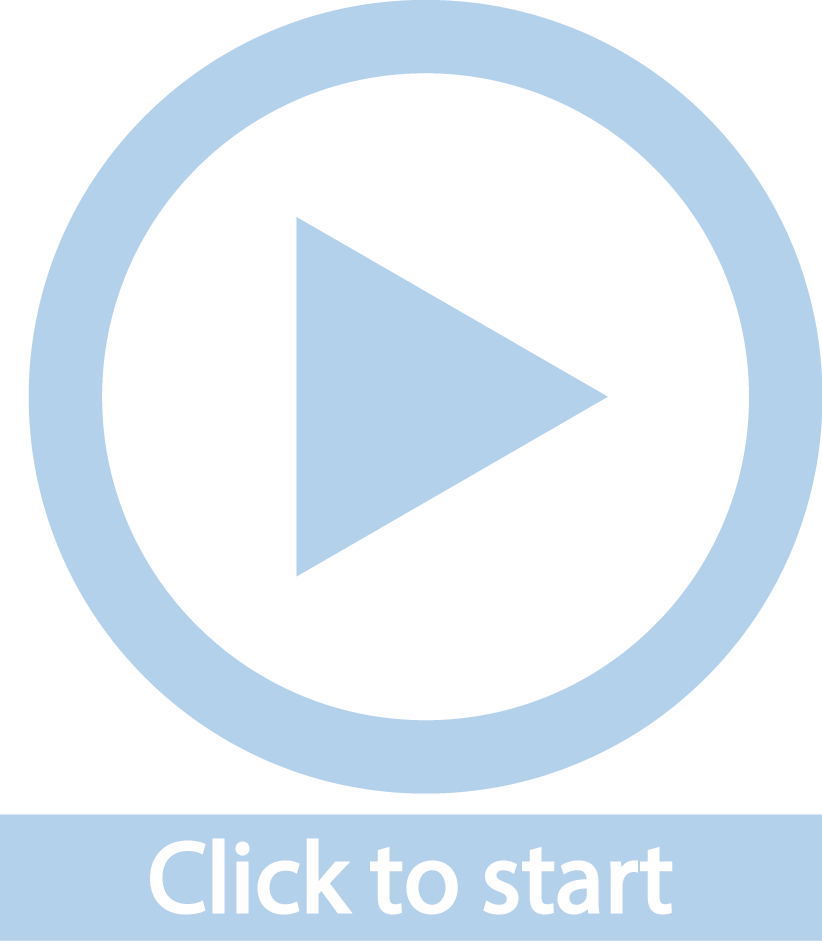 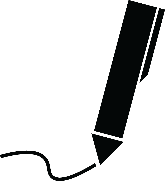 Common nouns
Pen
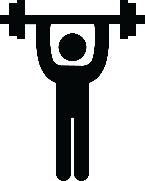 Abstract nouns
Determination
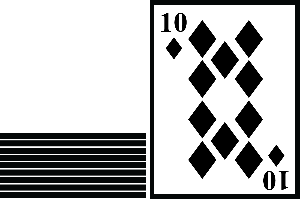 Collective nouns
A pack of cards
Nouns in a picture
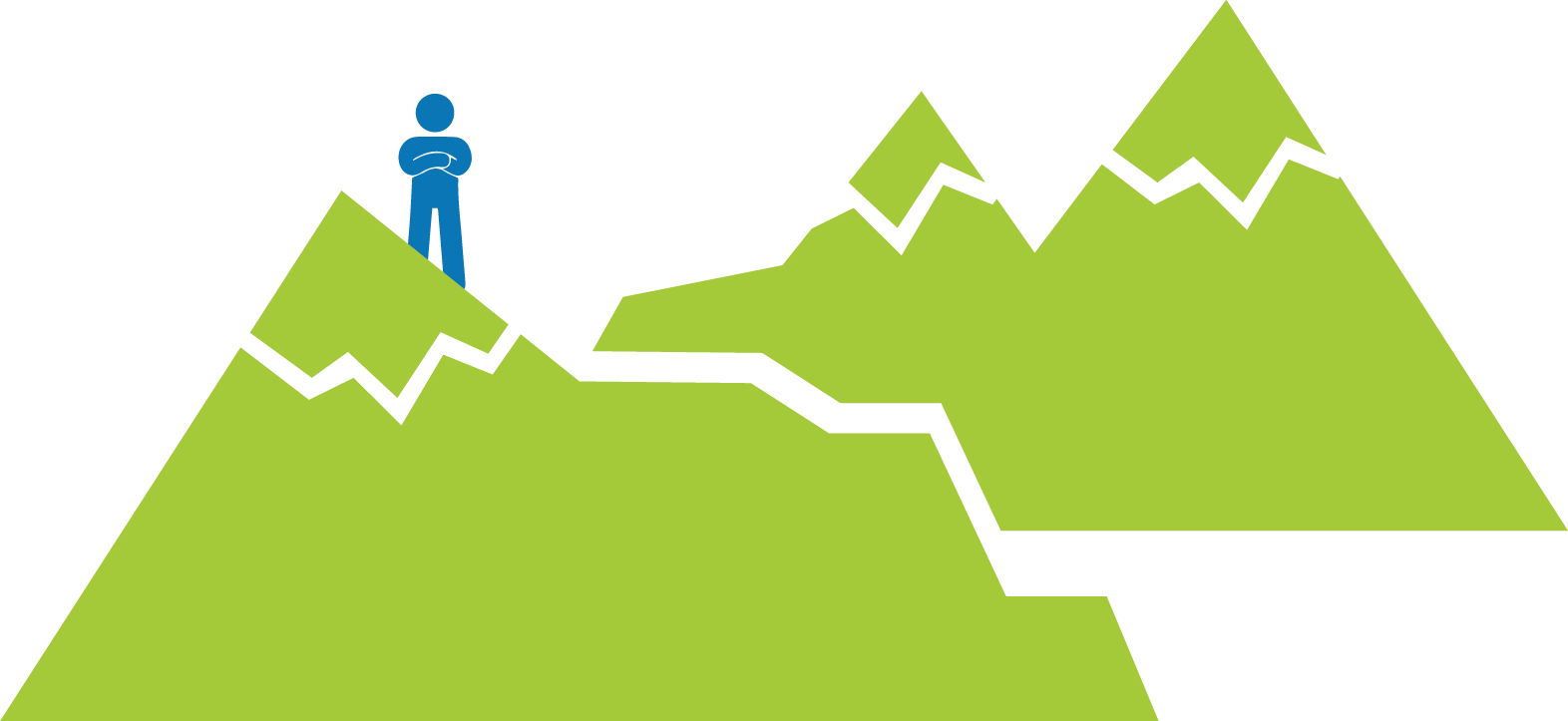 Proper noun: Mount Kilimanjaro, Mount Everest
Common noun: mountain, mountaineer, snow
Abstract noun: courage, strength, perseverance
Collective noun: a range of mountains, a team of climbers
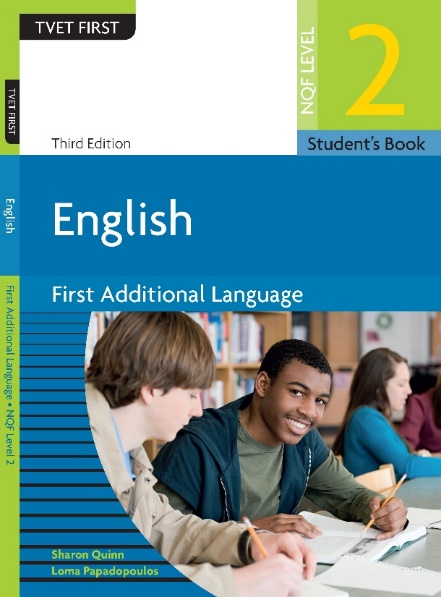 Learning activity 2.4
Module 2
Test your knowledge of this section by completing Learning activity 2.4 on page 22 of your Student’s Book.
Articles
A word (a, an, the) used before a noun to show whether you are referring to something in particular, or a general example of something:
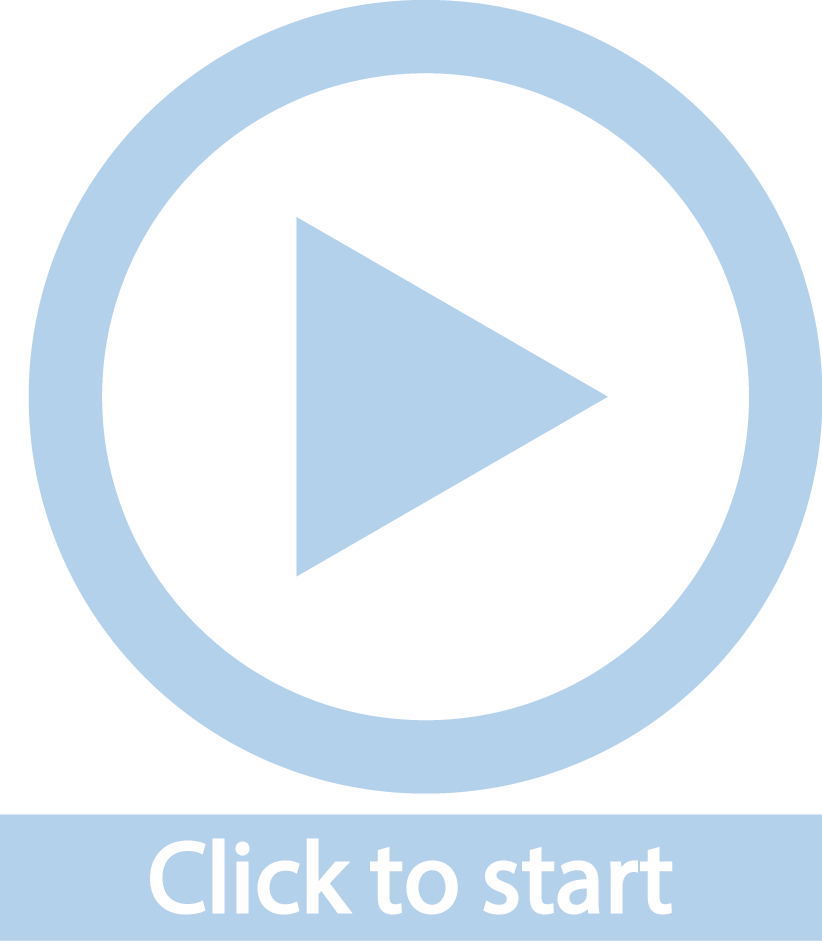 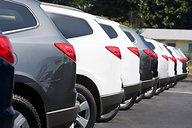 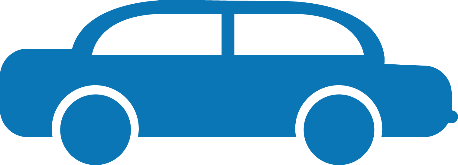 A car
Articles
A word (a, an, the) used before a noun to show whether you are referring to something in particular, or a general example of something:
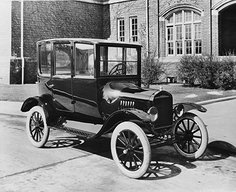 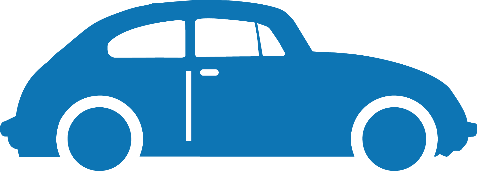 An old-fashioned car.
Articles
A word (a, an, the) used before a noun to show whether you are referring to something in particular, or a general example of something:
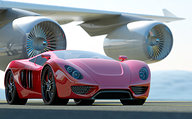 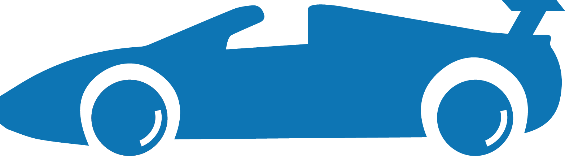 The  car that Kylie bought.
Antonyms and synonyms
Pronouns
Personal pronouns (me)
Possessive pronouns (mine)
Reflexive pronouns (myself)
Interrogative pronouns (Who?)
Demonstrative pronouns (those)
Relative pronouns (that)
Indefinite pronouns (anyone)
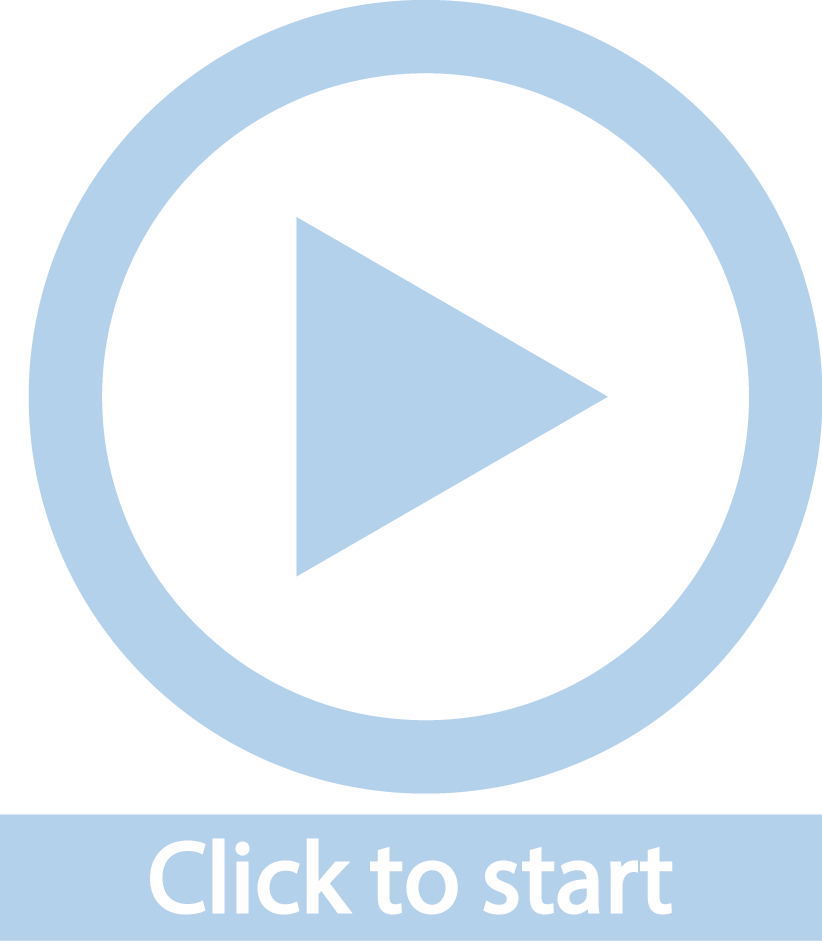 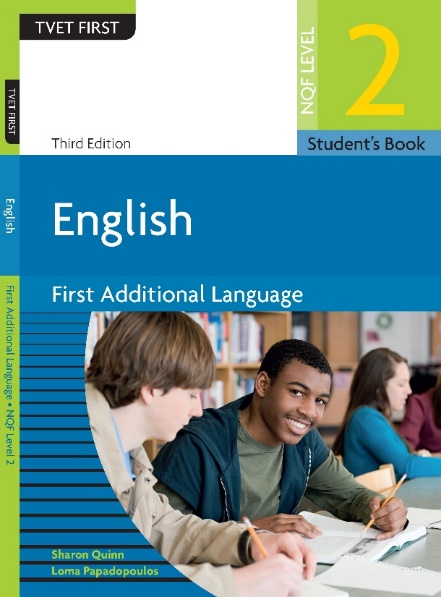 Learning activity 2.5
Module 2
Test your knowledge of this section by completing Learning activity 2.5 on page 25 of your Student’s Book.
Summary of Module 2
You can improve your ability to read and respond to information texts with real understanding, by following a reading process. This ability does not only apply to English First Additional Language, but across the curriculum. You actively engage your brain in these activities which then improves your chances of academic success. 
Pre-reading skills: Skim, scan and predict. 
During reading skills: Understand words. Use a dictionary, the context, your knowledge of prefixes and suffixes, and the origins of words to help you. 
Post-reading skills: Apply your knowledge of language structures and grammar conventions to help you respond to instructions. 
Use the feedback you receive to improve future performance.
Summary continued…
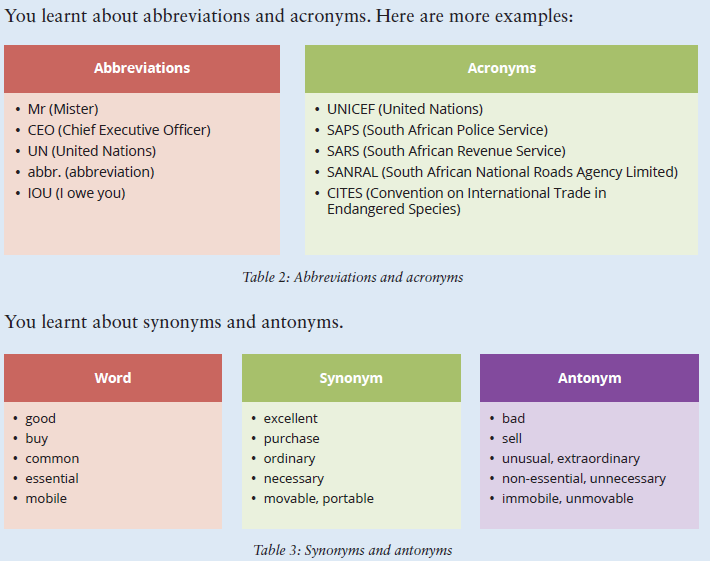 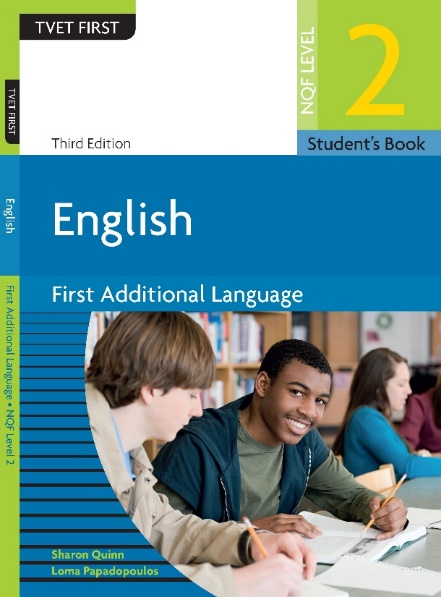 Formative assessment
Module 2
Test your knowledge of Module 2 by completing the Formative assessment on page 27 of your Student’s Book.